Seminar on Information Management CYCU
HW4_11204604_HongTseWen.pptx   [Reference Data]
1.Distribution of publication years
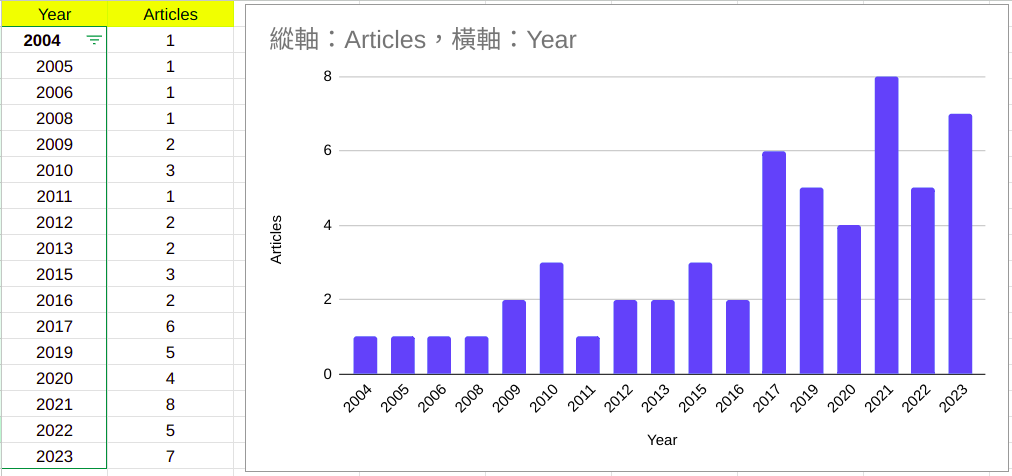 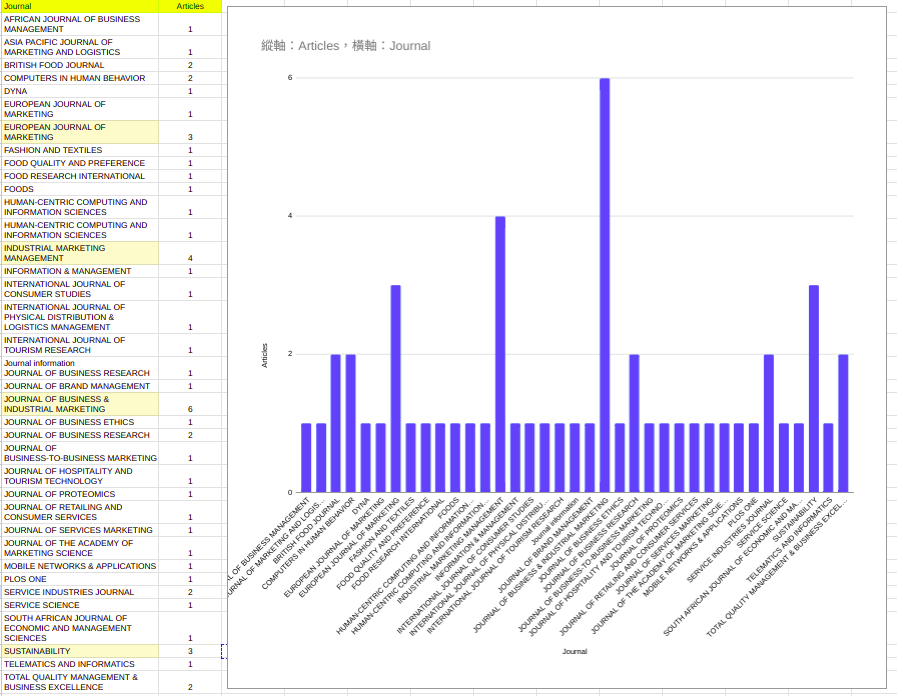 2.
Distribution of sources (journal)
3.Are there author names that appears frequently? Countries? Affiliated universities?
Feng Chia University, Taiwan: 
	1.Ho, CW (Ho, Ching-Wei) 		
	2.Wang, YB (Wang, Yu-Bing) 						
	3.Ha, HY (Ha, Hong-Youl) 	
Appears in 3 articles:
	Re-purchase intentions and virtual customer relationships on social media brand community			
	Does Social Media Marketing and Brand Community Play the Role in Building a Sustainable Digital Business Strategy?
	Re-purchase intentions and virtual customer relationships on social media brand community			
Konyang University, South Korea:	
	4.Kim, G (Kim, Gimun) 				
Appears in 2 articles:
	Determinants of consumer attitudes and re-purchase intentions toward direct-to-consumer (DTC) brands
	A study of factors that affect user intentions toward email service switching
4.Distribution of keywords
11	Relationship marketing
12	Business-to-business marketing
13	Online shopping
14	Innovation
15	Brand loyalty
16	Social media
17	Internet
18	E-commerce
19	Marketing strategy
20	Trust propensity
1	Customer satisfaction
2	Repurchase intention
3	Loyalty
4	Relationship quality
5	Perceived value
6	Trust
7	Commitment
8	Service quality
9	B2B
10	Structural equation modelling
Appendix:  (renew) Assignment #3:
1.Topic: Relational bonding strategies, customer satisfaction, and loyalty in the Industrial Lubricant market
2.Interested in: Investigate the influence of relational bonding strategies on customer satisfaction and loyalty.
3.Dependent variables are "customer satisfaction" and "customer loyalty." These variables are what I trying to understand and explain in the context of the Industrial Lubricant  market.
4.Question:
	-The impact of Social bonding strategies on customer loyalty.
	-The effects of Financial bonding strategies on customer satisfaction.
	-The impact of Technical service on customer satisfaction.
	-The impact of Educational training service on customer satisfaction.